A novel approach to discover unmodelled features in gravitational wave signals
Matteo Vereertbrugghen
Promotor: Archisman Ghosh
Mentor: Freija Beirnaert
2
Gravitational waves from CBC
(Top) Kip Thorne; (Bottom) B. P. Abbott et al. [8]; adapted by APS/Carin Cain
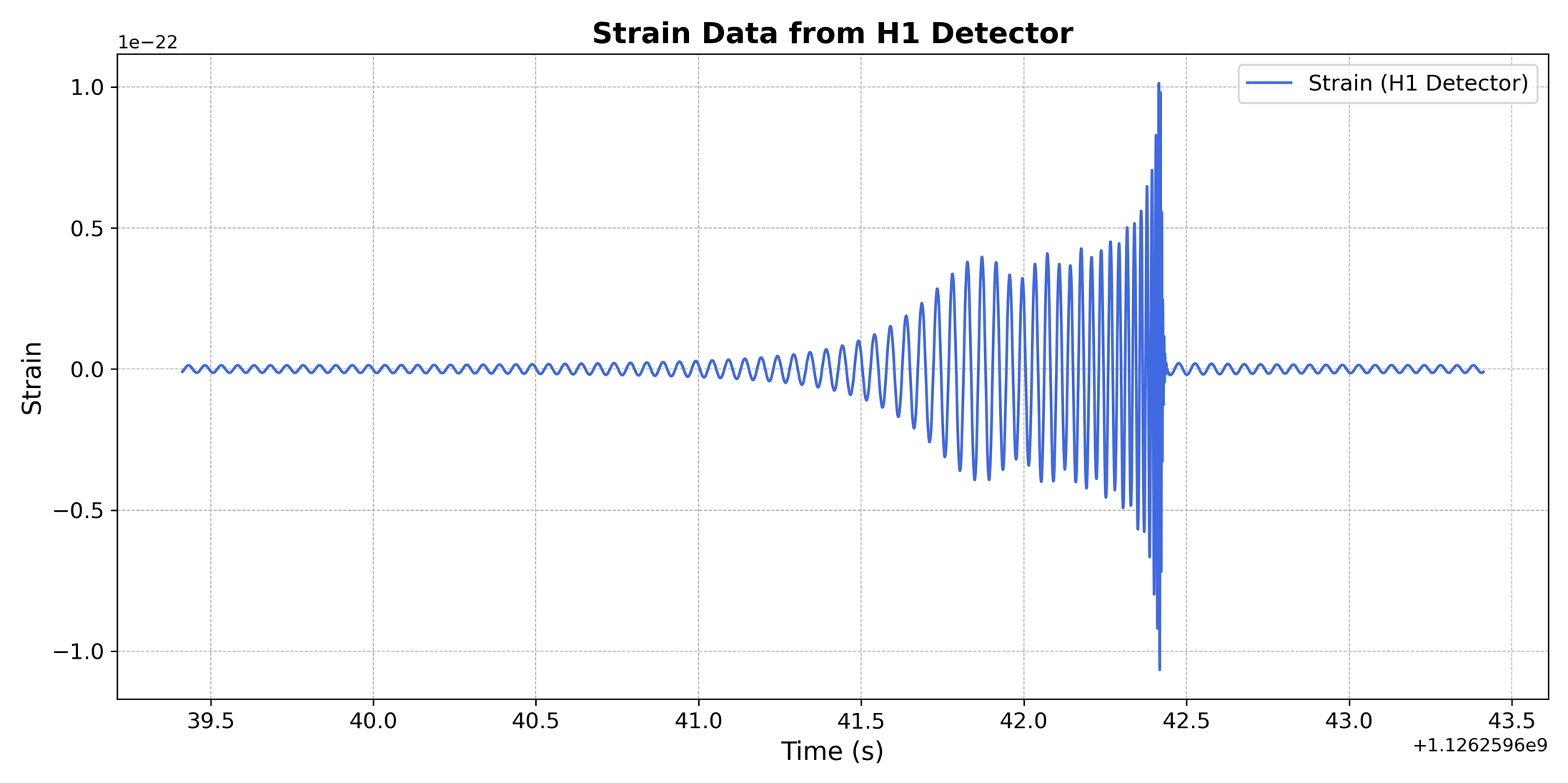 3
[Speaker Notes: compact binary coalescences]
The noise
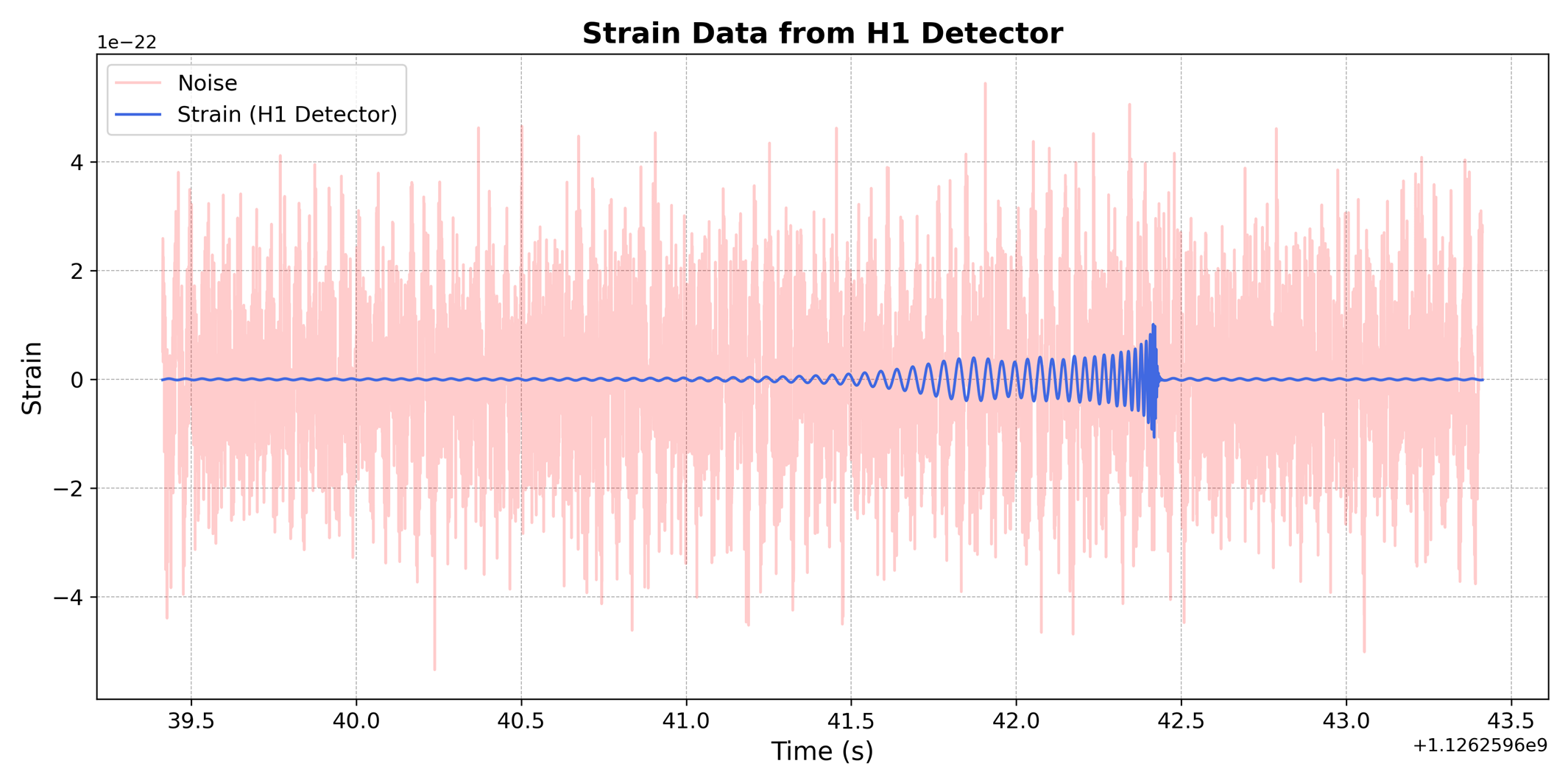 4
Extracting parameters
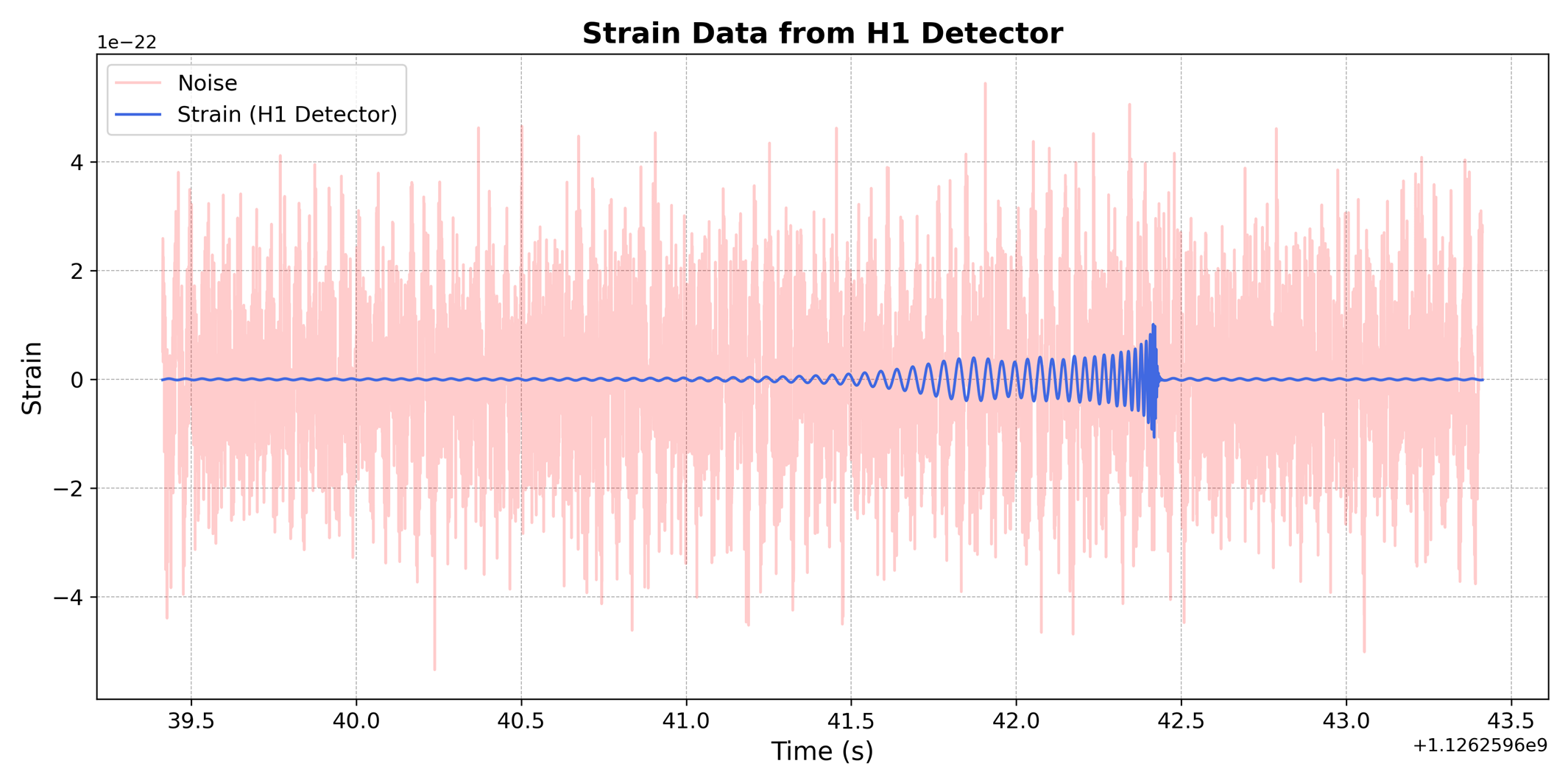 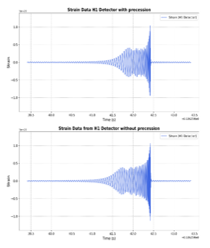 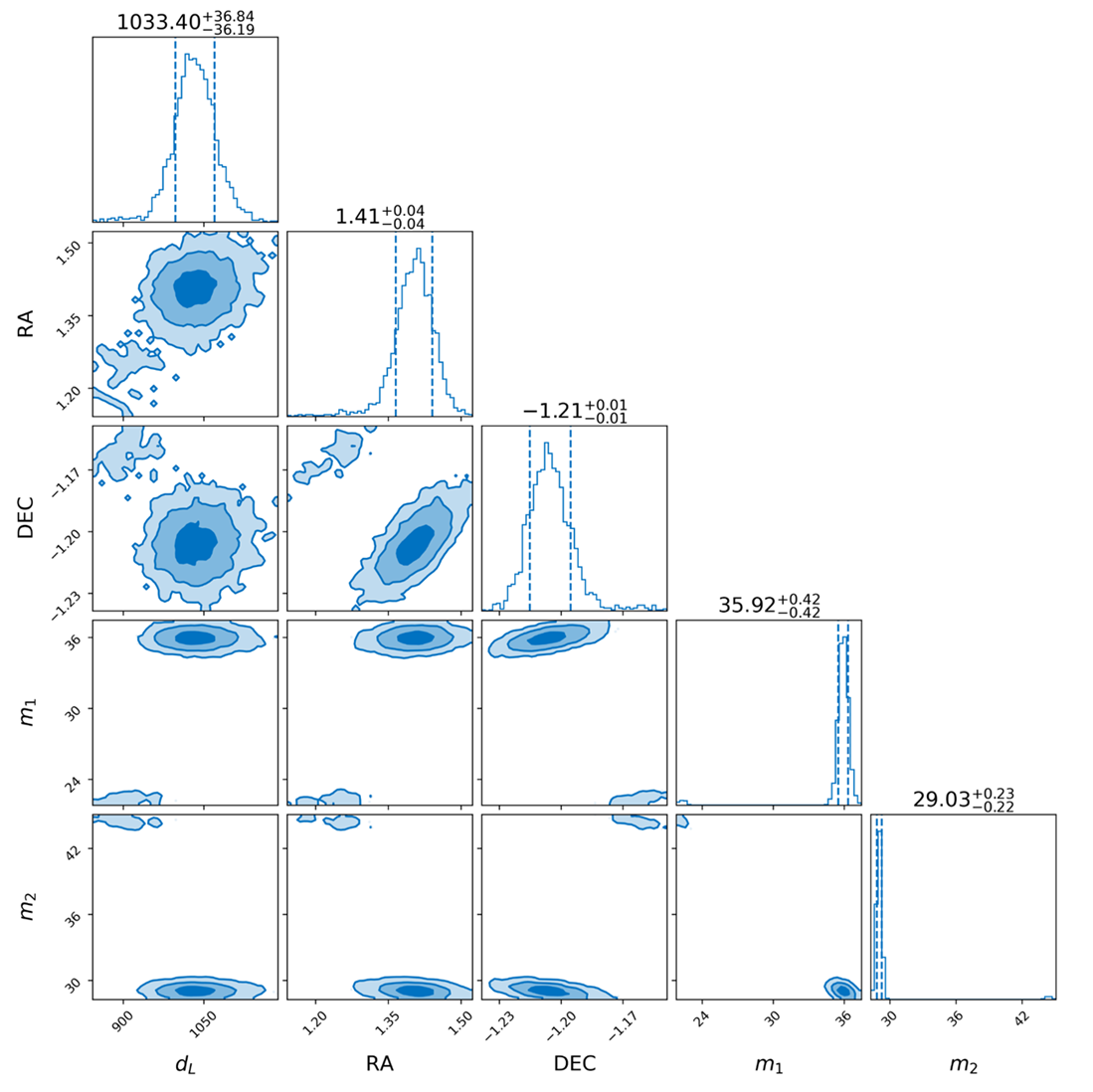 5
Calculate parameters with Bilby
Very slow
6
Residual analysis
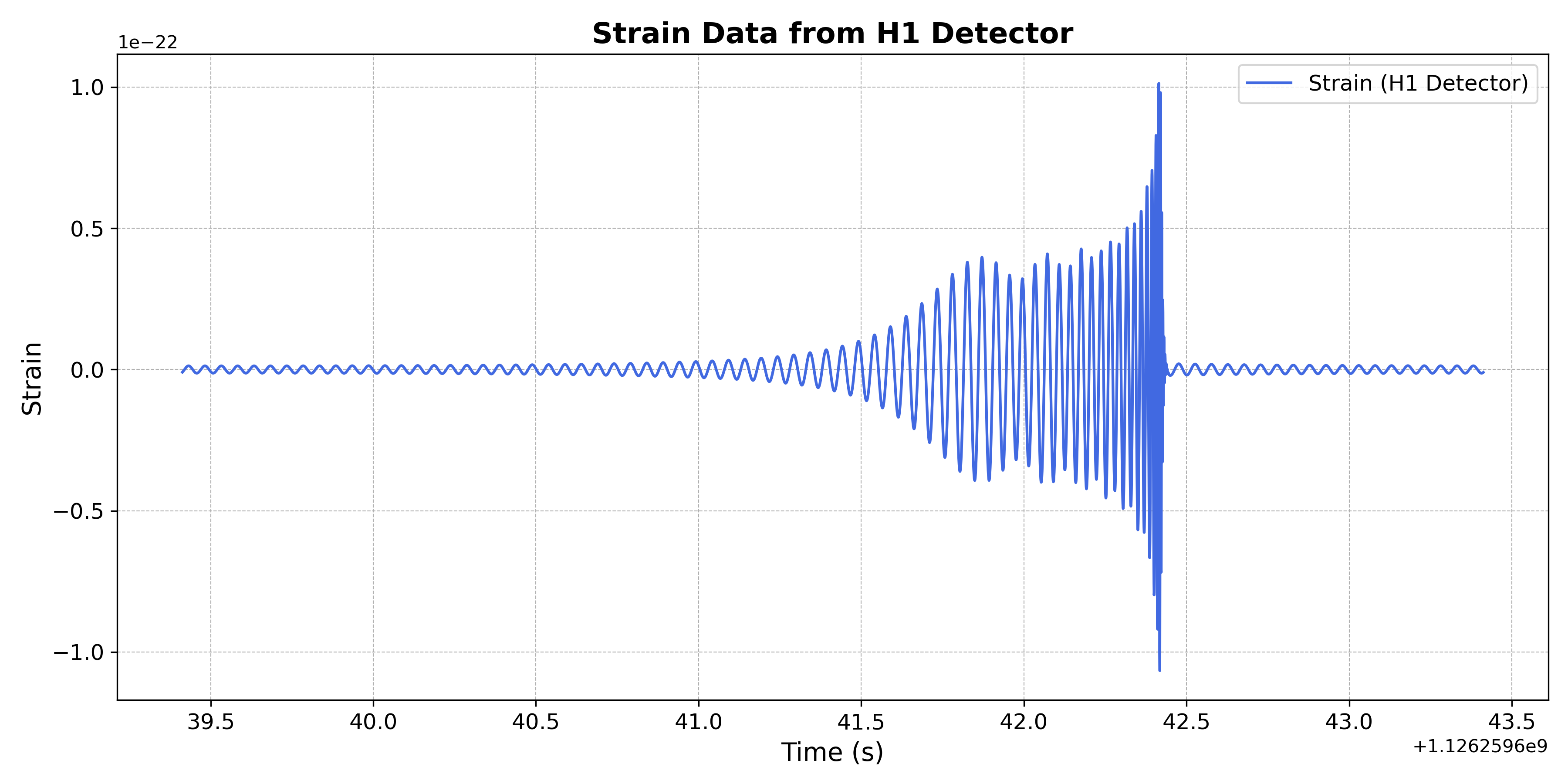 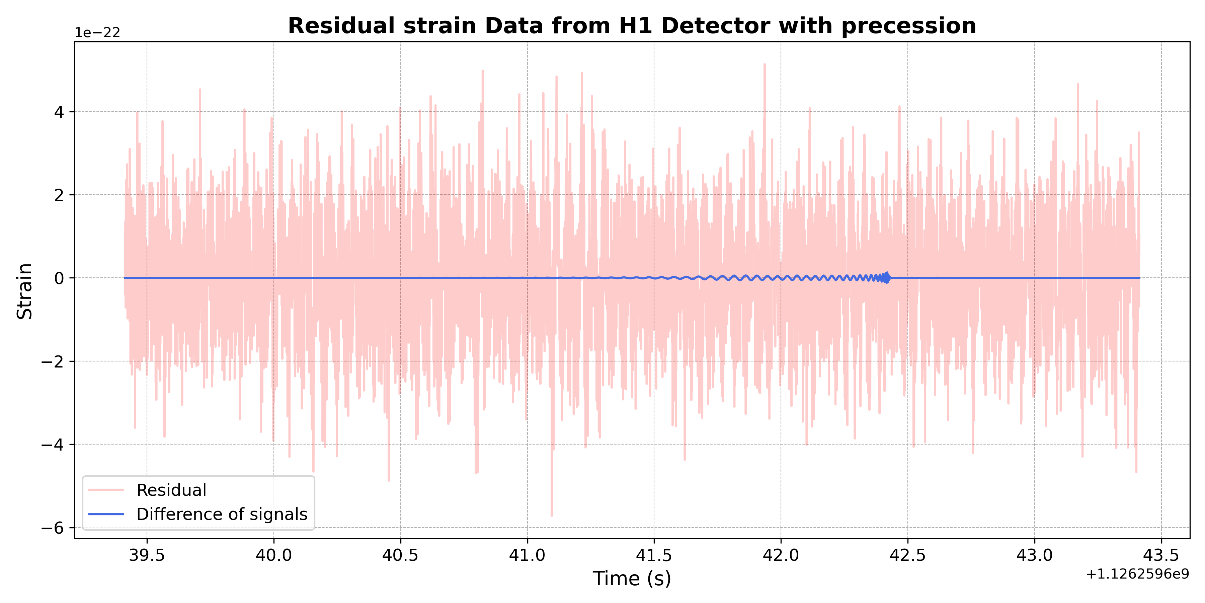 7
Which waveform to use?
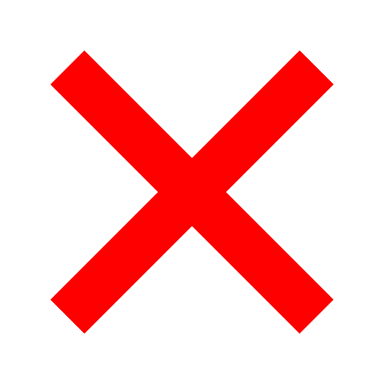 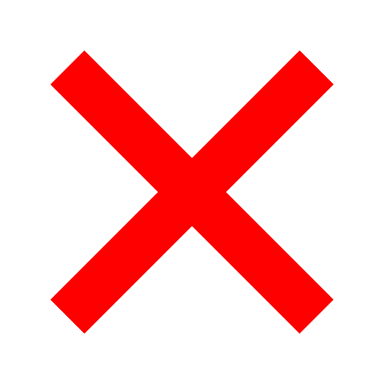 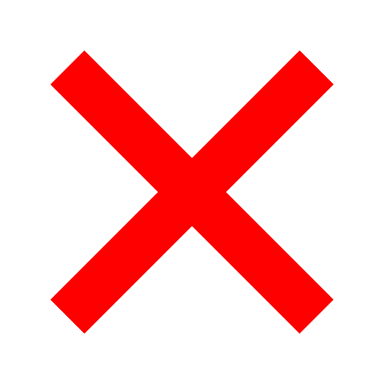 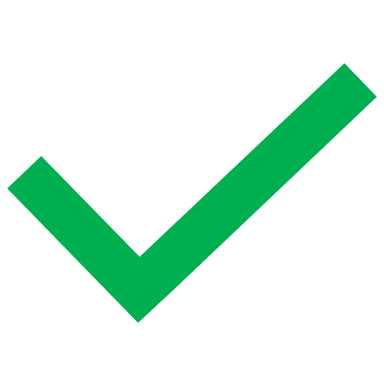 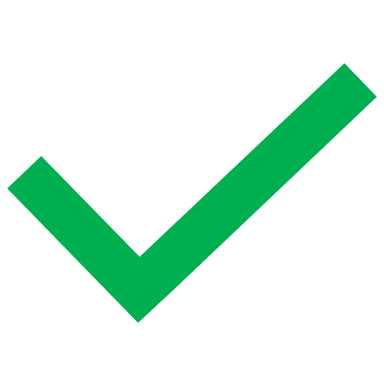 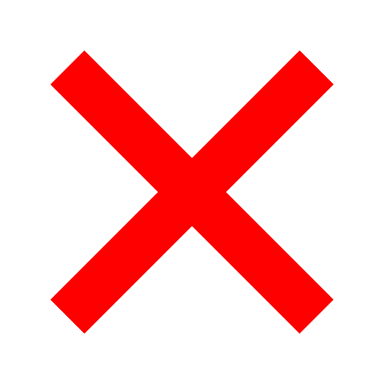 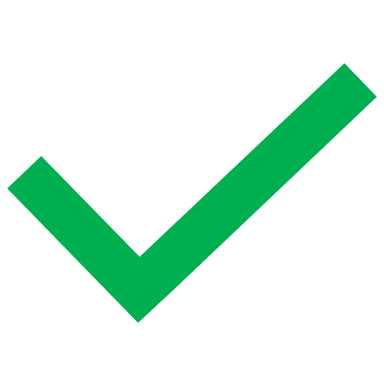 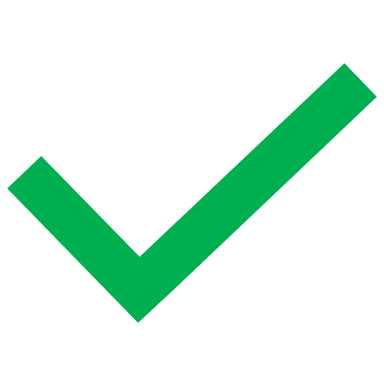 8
Different residuals
Correct Waveform
Wrong waveform
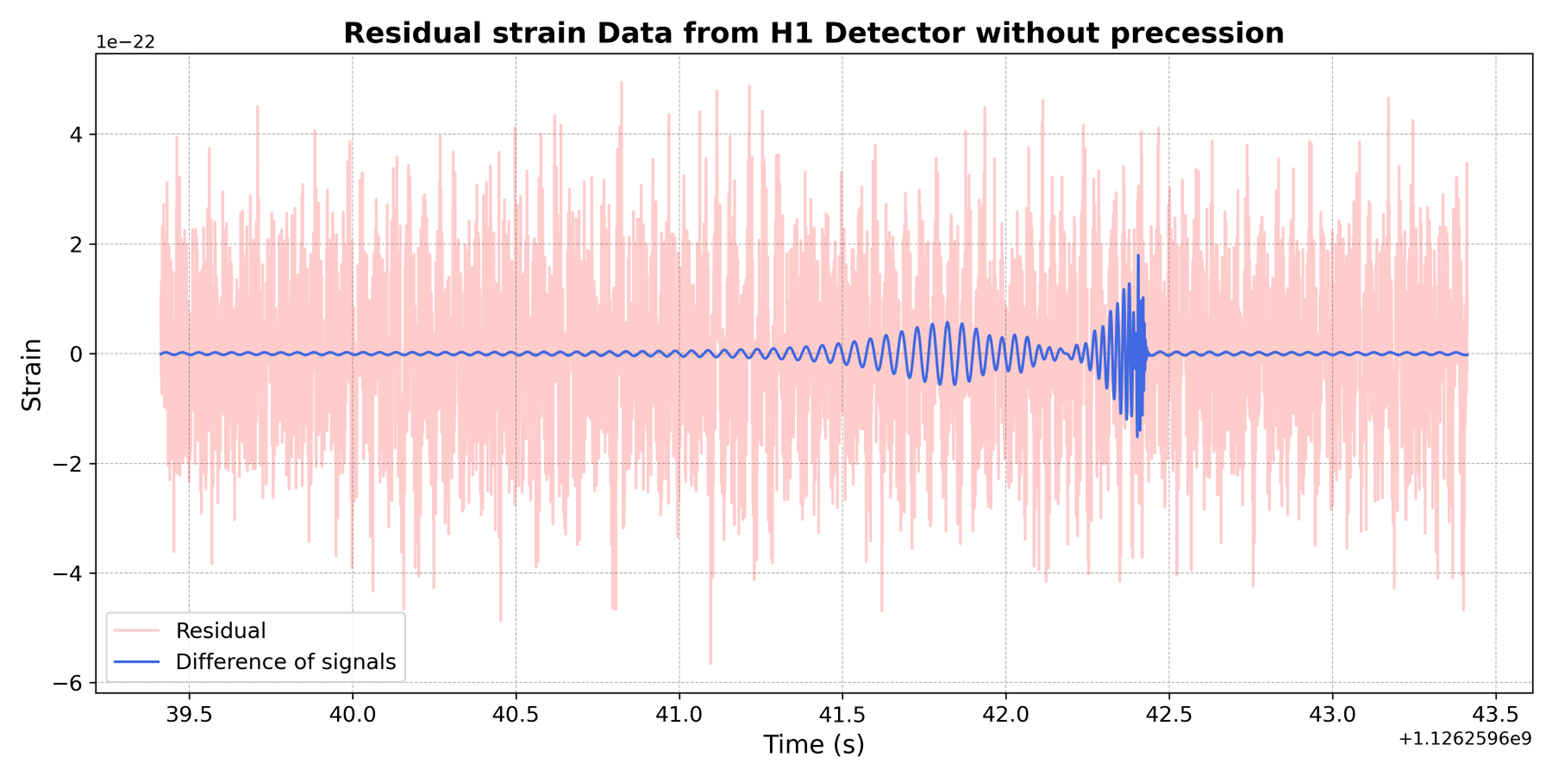 Real GW event: No blue part can be plotted
9
Goal of thesis
Advancing detectors  More data
Better waveform  Curse of dimensionality 
			 long runtimes
Less advanced waveforms  less parameters
2 goals:
		Dirty run Which features are we missing?
		Search for unmodeled features
10
Convolutional neural network
11
General structure
Convolutional layers
Pooling layers
Dropout, fully connected layers
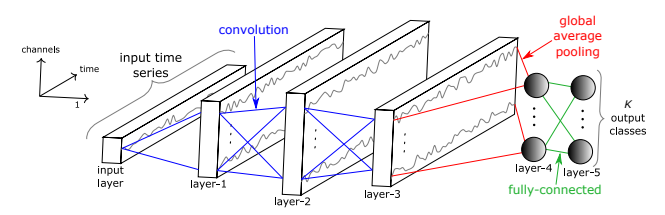 Taherkhani, A., Cosma, G. & McGinnity, T.M. A Deep Convolutional Neural Network for Time Series Classification with Intermediate Targets
12
Pipeline
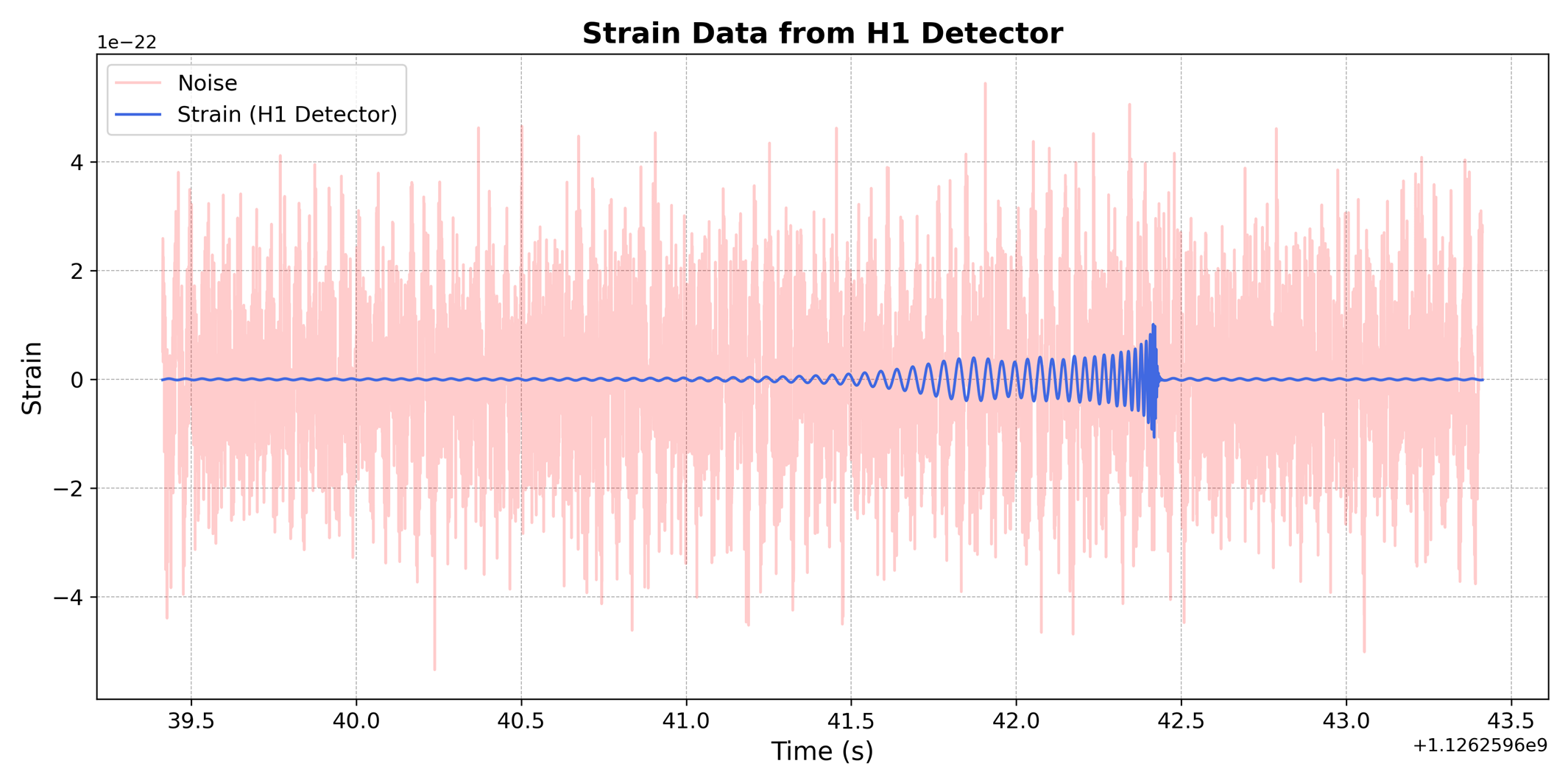 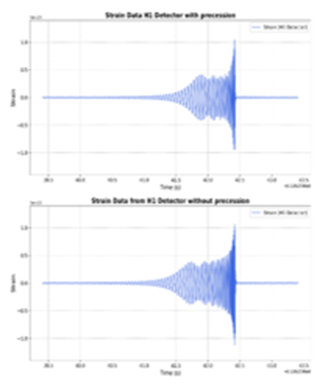 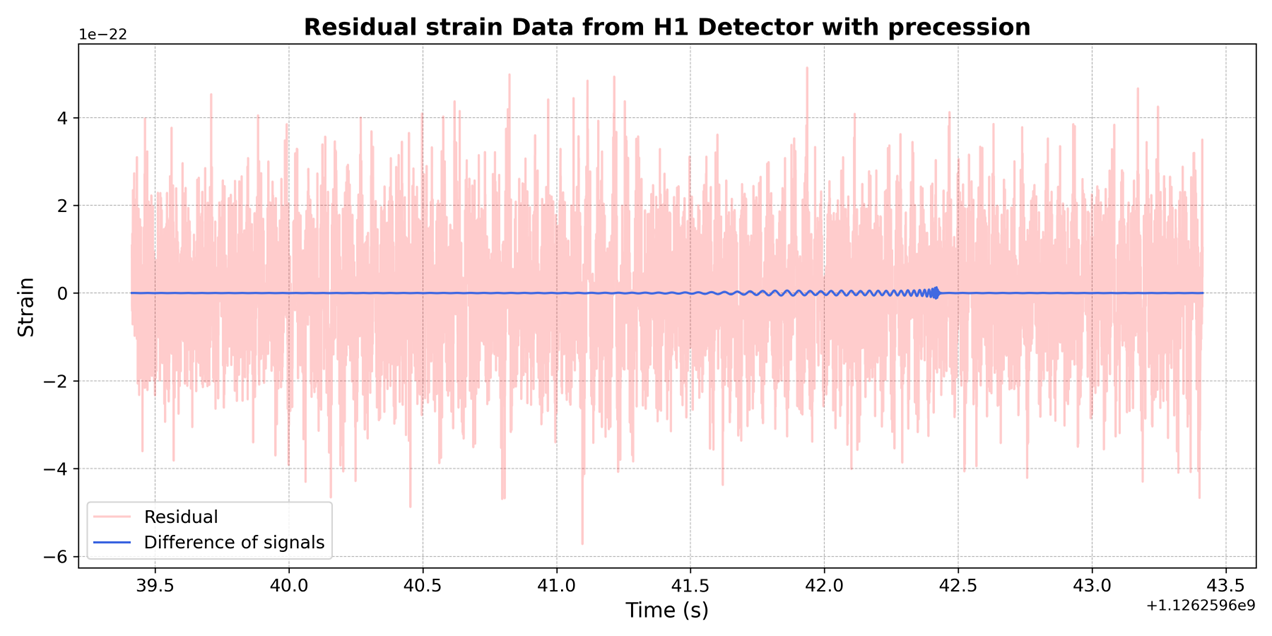 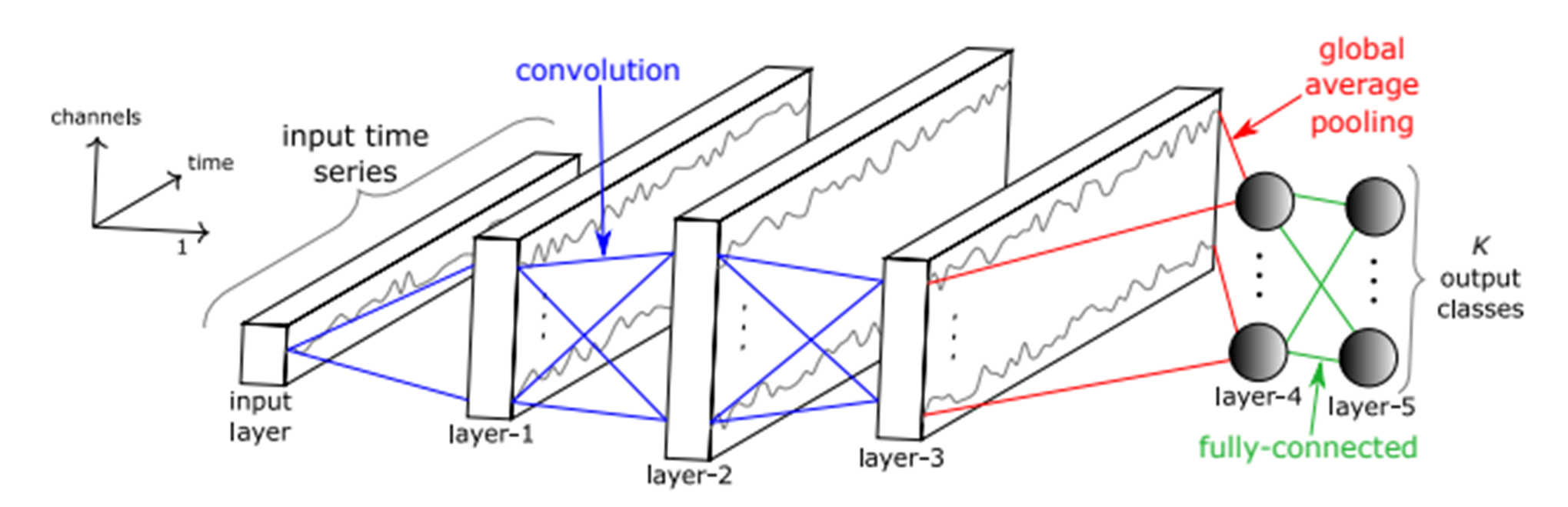 13
Results
14
Data generation
100k residuals + Bilby = Computational expensive
Solution : SciPy optimize
Injection signal  randomly generated parameters
Injection waveform  IMRPhenomXPHM
Recovered signal  SciPy parameters
Recovered waveform  IMRPhenomXPHM or IMRPhenomPv2
15
Data
Class labels 1 or 0:
1: injection waveform = recovered waveform
0: injection waveform ≠ recovered waveform
If 0  recovered parameters error larger
Check this: Relative mistake, 2000 runs
16
Difference relative error
17
Test on training size
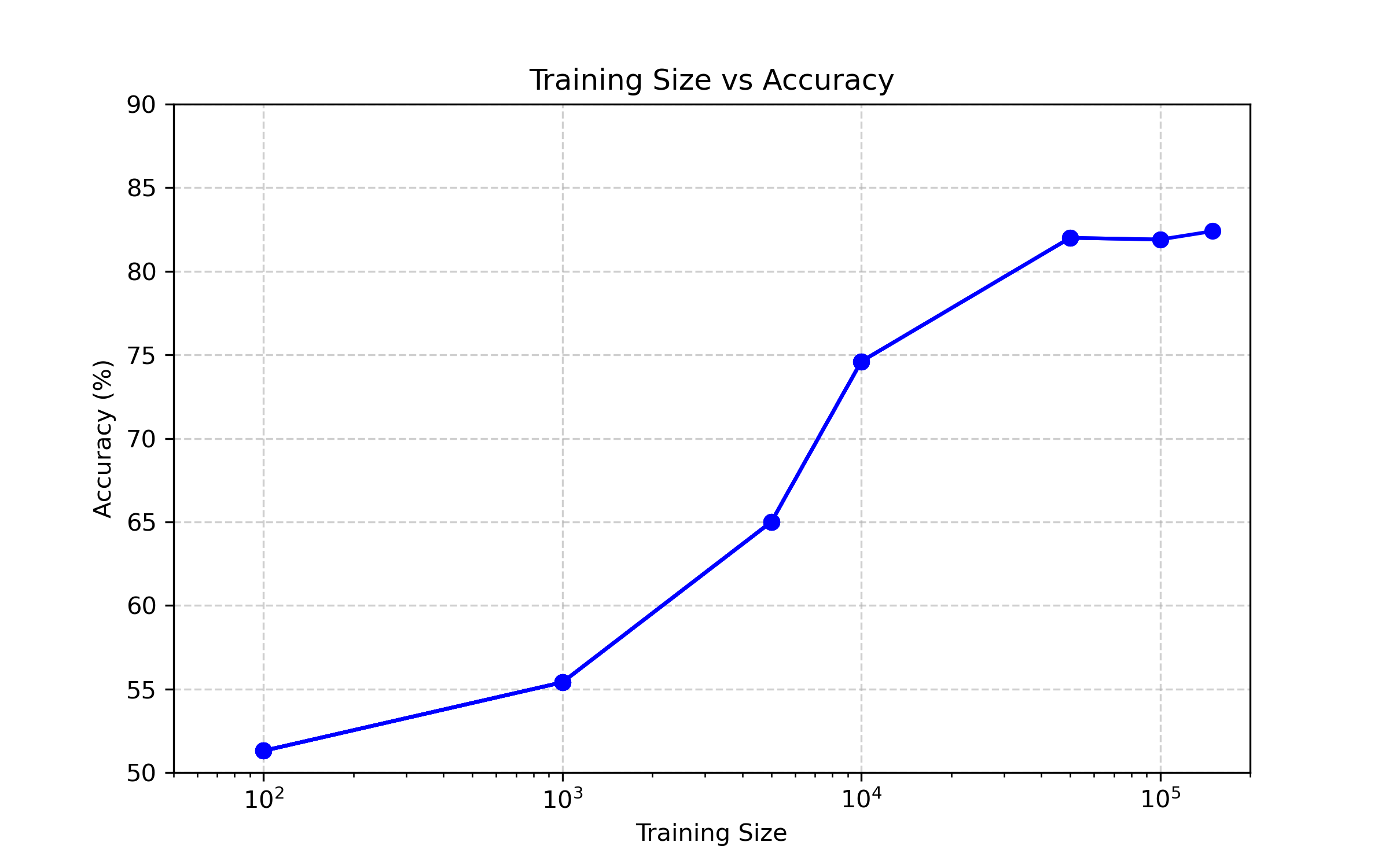 18
Best results
19
Confusion matrix
Correct waveform =1
Wrong waveform =0
= 11.64%
= 39.01%
= 9.89%
= 39.46%
20
Possible reason for 80% accuracy
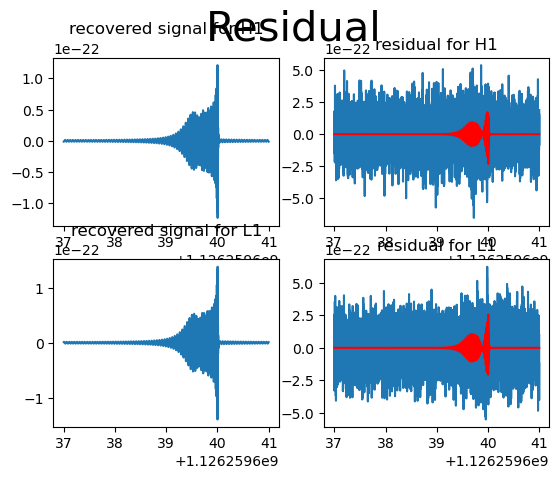 Good reconstruction
Bad reconstruction
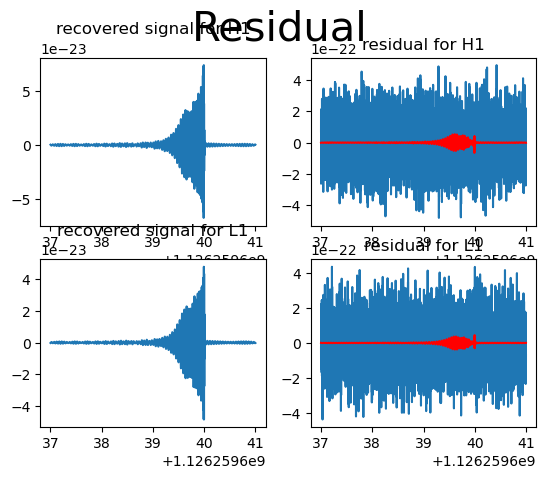 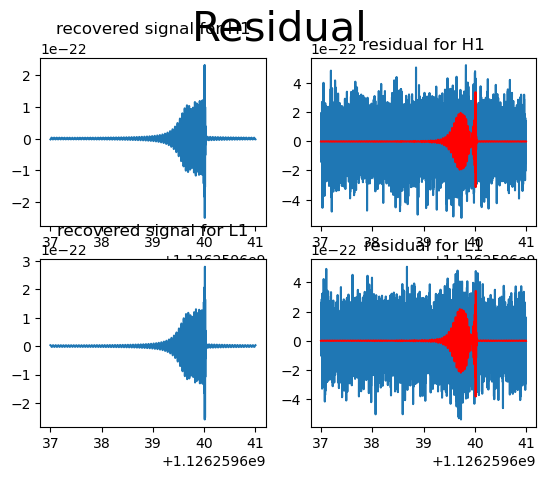 21
Future plans
22
23
Questions?
24
Extra CNN structure
25
26